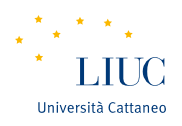 Decision-making: methids and tools
Martina Dal Molin
mdalmolin@liuc.it
AY 2018/2019
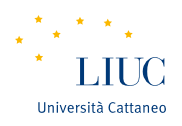 Agenda
Assets
Liabilities
AY 2017/2018
2
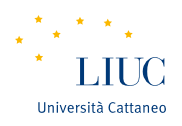 INTRODUCTION
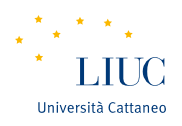 The Balance Sheet (1/5)
It provides a financial picture of the company in a specific moment of time (t)
International Accounting Standards and International Financial Reporting standards (IAS/IFRS)
It shows what the company owns and what it owes
It is composed by two opposite parts
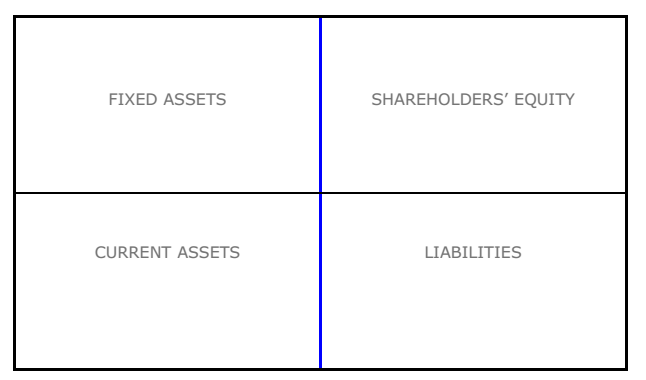 4
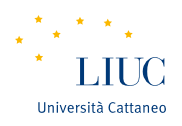 The Balance Sheet (2/5)
It is composed by two opposite parts:
ASSETS, always presented first
SHAREHOLDERS EQUITY and LIABILITIES
In the standard accounting model we have:
ASSETS = SHAREHOLDERS’ EQUITY + LIABILITIES
Indeed, from an economic point of view, each euro (or dollar, ..) of assets MUST be funded by a dollar of liabilities or equity
Reported assets, liabilities and equity are subdivided into line items or groups of similar account  having a monetary amount
5
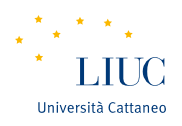 The Balance Sheet (3/5)
ASSETS = SHAREHOLDERS’ EQUITY + LIABILITIES
SHAREHOLDERS’ EQUITY = ASSETS - LIABILITIES
E1 = A1 – L1
R2 = Revenues
C2 = Costs
E2 = Equity
E2 = R2 – C2
E2 – E1 = R2 – C2
E2 = E1 + R2 – C2
6
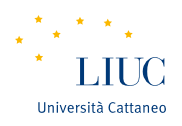 The Balance Sheet (4/5)
ASSETS SECTION
It includes all the goods and property owned by the company and uncollected amount due to the companies from  others
SHAREHOLDERS’ EQUITY SECTION
It represents the shareholders’ ownership interest in the company (i.e. what the company’s assets would be worth after all claims upon those assets were paid)
LIABILITIES SECTION
It includes all debts and amount payables to other parties
7
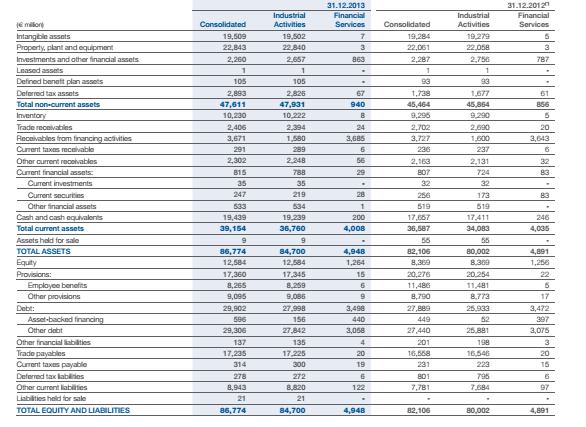 8
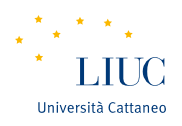 THE BALANCE SHEET: ASSETS
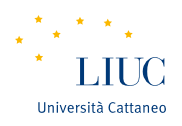 Assets: basic model (1/2)
Assets represent the monetary value of the resources owned by the company:
Technological and financial resources
Human resources and resources related to the company’s image
The economic value represents the expected cash flow related to the use of such resources
The assest side of the BS reports only the resources that can be expressed with a monetary value
10
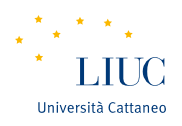 Assets: basic model (2/2)
Resources are organized and presented according to their temporal usability with respect to the operational cycle of the company (in general 12 months): 
Non current assets (or fixed assets) – usability > 12 months
Current assets – usability < 12 months
Discontinuing operations – usability = 0
11
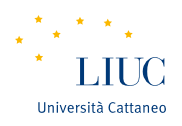 How to account for assets?
Criteria used to account for assets generally are:
Acquisition cost
Fair value
Value in use
12
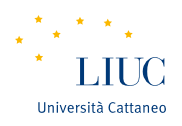 Acquisition cost
Price payed by the company to buy the resource (or to have the benefits related to the use of the resource)
       E.g. the price payed by the company to buy a production plant


Cost sustained by the company to develop/produce the resource
       E.g. the economic value of the inputs used to develop a specific plant
13
[Speaker Notes: Shareholders have a right to inspect the company's books and records or sue the corporation for misdeeds of the directors and officers, for example. Common shareholders are also entitled to vote on major corporate matters, such as who sits on the board of directors and whether a proposed merger should go through. Most importantly, in the event that a company liquidates its assets as a result of bankruptcy or dissolution, its shareholders have a right to a proportionate allocation of the proceeds.]
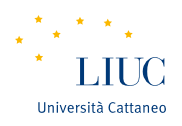 Fair value
Price according to which the resource could be exchange and sold on the market
E.g. the willingness to pay of the company A to buy a plant of the company B
Fair value reflects objective values determined outside the company and linked the market value of that resource
14
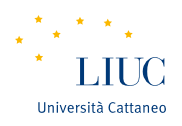 Value in use
Value of the financial flows for the company that are related to the use of the resources

E.g. for a specific equipment that produces the good x, the value in use of that equipment is represented by the flow of costs and revenues related to the production of x.
15
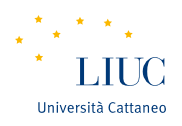 Asstes side of the BS: the model
NON CURRENT ASSETS/FIXED ASSETS
Property, Plant and Equipment
Investment properties
Start-up and intangible activities with indefinite useful life
Holdings
Other financial activities
CURRENT ASSETS
Receivable (commercial credits)
Inventories
Work in progress on ordination
Current financial activities
Cash
DISCONTINUIUNG OPERATIONS
16
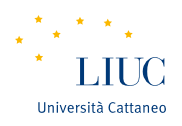 Property, Plant and Equipment: description
The item refers to the goods owned by the company, that are tangible and that have a durable use and that are used by the company to produce profit
Some examples:
Production plants 
Administrative buildings, industrial areas
Lands used by the company to carry out its own activities
Ships, aircrafts 
Equipment, facilities
17
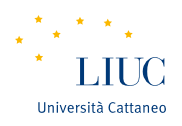 Property, Plant and Equipment: accounting
Initial Value: acquisition cost, therefore:
Price payed by the company to buy the good
Cost for the development of the good
Value after: two criteria for the evaluation
Cost less depreciation
Fair value
18
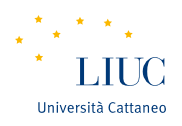 Property, Plant and Equipment: VALUE after (1)
COST LESS DEPRECIATION
With respect to goods that have a durable useful life, a depreciation must be calculated 
DEPRECIATION 
It refers to the amount that must be reduced from the acquisition cost after the use of the good
It is a reduction in the value of an asset over time
It is an accounting principle that allows a company to write-off the value of an asset over time
It is considered a non-cash transaction
19
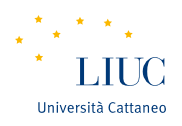 Property, Plant and Equipment: VALUE after (1)
HOW TO CALCULATE THE DEPRECIATION
We need (for the good x):
Acquisition cost
Residual value
Useful life
DEPRECIATION = (ACQUISITION COST – RESIDUAL VALUE) / USEFUL LIFE
VALUE of the GOOD X
Value Good x (t) = ACQUISITION COSTS -  Ʃ DEPRECIATION ( 0       t)
20
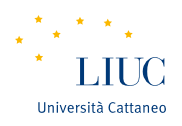 Property, Plant and Equipment: VALUE after (1)
Ever year, the BS reports the acquisition cost less depreciation

Example
Plant bought 31/12/2012, 1.000 k€
Useful life: 5 years
Residual value: 200 k€
Depreciation =  (1.000 – 200)/5 = 160
21
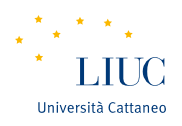 Property, Plant and Equipment: VALUE after (1)
FAIR VALUE
Every year, the value reported is the fair value, i.e. the current value on the market
Fair values (IFRS 13): “The price that would be received to sell an asset or paid to transfer a liability in an orderly transaction at the measurement date”
The fair value is then compared with the expected value of the good (on the BS) and:
Fair value > expected value = re-evaluation (value of the good   ) 
Fair value < expected value = write-down (value of the good   ) 
In both cases, the depreciation must be re-calculated
The changed value of the good should be accounted in the “reserve” of the BS (liabilities)
22
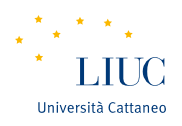 Property, Plant and Equipment: VALUE after (2)
FAIR VALUE
Example:
A plant was bought on the 31/12/2013 (useful life 30 years) for a price of 300.000 €

In 2018, the fair value of the good is 275.000€ (value in 2017: 250.000)

How to account for this change and what is the value of the good?
23
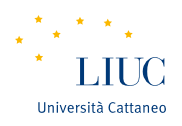 Property, Plant and Equipment: VALUE after (1)
FAIR VALUE Example:
1) Increase of 25.000 (275.000 – 250.000) in Property, Plant and Equipment 
2) Increase of 25.000 in Revaluation Reserve
3) Calculate the depreciation
Depreciation= 275.000/25 years = 11.000€
The value of the good (in 2018) is 264.000
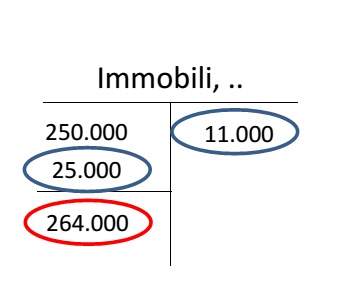 Depreciation
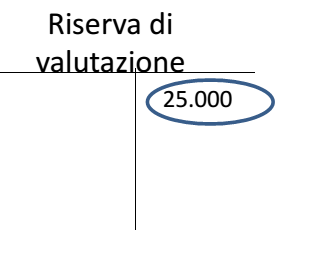 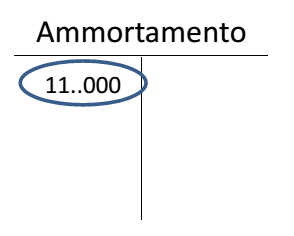 Property, …
Reserve
24
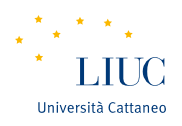 Property, Plant and Equipment: Impairment test (1/2)
Impairment is an accounting principle that describes a permanent reduction in the value of a company asset, normally a fixed asset

It is implemented to verify possible durable loss of value and to identify the possible recoverable amount of the asset

Value:
 1. Compare the  value of the linear model with the max (fair  value- usable value) 
 2. Select the minimum value
25
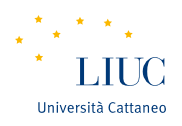 Property, Plant and Equipment: Impairment test (2/2)
Example: consider three different evaluations for three equipments
26
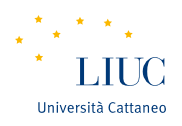 Investment properties: description
The item refers to the properties of the company, owned to receive the payment of a rent. 
It refers, therefore, to all the properties that are not used for the core activities of the company
Some examples:
Lands for investments
Buildings of the company, but rent to third parties to receive
27
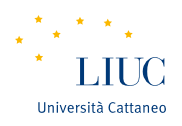 Investment properties: accounting
Initial Value: acquisition cost, therefore:
Price payed
Cost 
Value after: two criteria for the evaluation
Fair value
Cost less depreciation
28
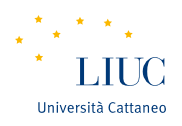 Investment properties: VALUE after
FAIR VALUE
Every year, the value of the property = fair value
We do not have to calculate the depreciation
Changes in the fair value are accounted as revenue or cost following the accrual accounting principle
No impairment test 
COST 
Every year, the value of the property = acquisition cost – depreciation (in th)
But the depreciation has not to be calculated
Therefore the impairment test is necessary
29
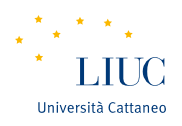 Start-up and intangible activities: description
It refers to intangible goods, controlled by the company, that are able to produce future revenues
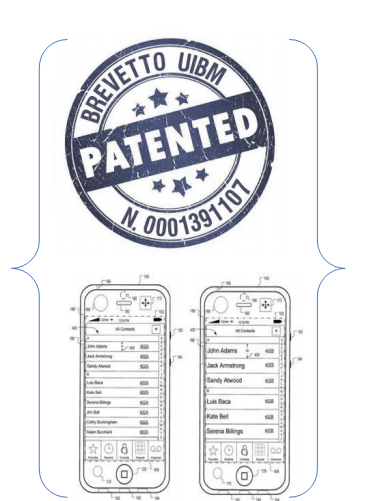 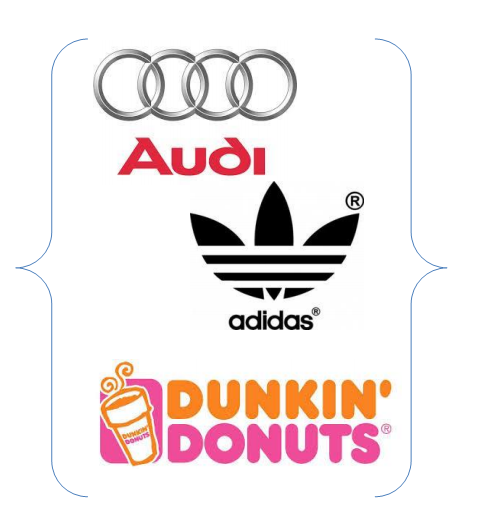 BRANDS
PATENTS and LICENSES
30
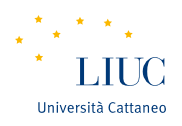 Start-up and intangible activities: description
Depending on their lives, intangibles can be distinguished in two categories:
Intangible with indefinite life (e.g. brands)
Intangible with definite life (e.g. cost products development)
31
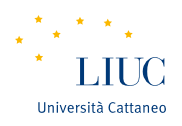 Intangible: Start-up
It refers to:
Business Corporation
It represents the potential increases of the company’s financial flows
INITIAL VALUE
Difference between the acquisition cost and the current value of assets and liabilities when the transaction occurred:
Positive value – assets
Negative value – cost (accrual accounting)
AFTER VALUE
Depreciation has not to be calculated BUT
The Impairment test has to be done once a year
Losses of value should be accounted as cost (accrual accounting)
32
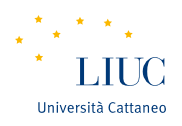 Intangible: Brands
INITIAL VALUE
Model of cost, therefore:
Price payed to use the resource (the brand)
Cost of the “inside” production
AFTER VALUE
Depreciation has not to be calculated BUT
The Impairment test has to be done once a year
Losses of value should be accounted as cost (accrual accounting)
33
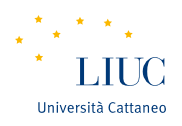 Intangible: Costs of development
It refers to:
Cost related to internal design and production
Cost related to external design and production
Overhead related to project
INITIAL VALUE
Model of cost, therefore:
Price payed to use the resource 
Cost of the “inside” production
AFTER VALUE
Defined life: acquisition cost less depreciation
Indefinite life: impairment test
34
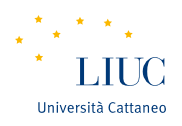 Holdings: description
The item refers to the share owned by the company with respect to other companies ( = the company is a shareholder of other companies)
Other companies:
Controlled companies
Associated companies
Joint ventures
35
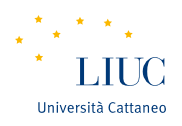 Holdings: accounting
Initial Value: acquisition cost, that, in this case is equal to the fair value + transaction costs
Value after: 
Fair value
Cost
36
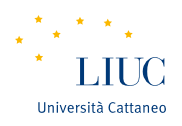 Other financial activities: description
The item refers, in general, to equity instruments
Securities and financial instruments, i.e. every contract between two companies that represents:
A financial asset for the company A
A financial liability for the company B
INITIAL VALUE
Acquisition costs
IMPAIRMENT TEST
Mandatory
Losses are accounted in the Income Statement
37
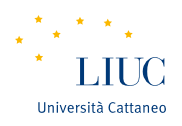 Asstes side of the BS: the model
NON CURRENT ASSETS/FIXED ASSETS
Property, Plant and Equipment
Investment properties
Start-up and intangible activities with indefinite useful life
Holdings
Other financial activities
CURRENT ASSETS
Receivables (commercial credits)
Inventories
Work in progress on ordination
Current financial activities
Cash and cash equivalent
DISCONTINUIUNG OPERATIONS
38
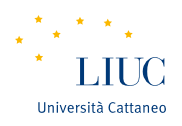 (Account) Receivables: description
The item refers, in general, to commercial credits that are not yet paid
Difference between the nominal value of the credit and the expected loss
INITIAL VALUE
Acquisition costs
IMPAIRMENT TEST
To be executed periodically
39
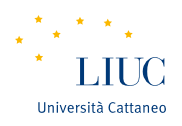 Inventories: description
The item refers to:
Finished goods that will be sell on the market
Raw material that will be used to produce finished goods
INITIAL VALUE
We have to choose the lowest value between:
Acquisition cost
Net value to realize the good
If there is a de-evaluation of inventories, the related loss of value represent a cost (accrual accounting – Income Statement)
40
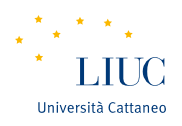 Inventories: accounting
ACQUISITION COST
All the cost related to the production of the good are considered here
Two method could be applied:
FIFO method (First In; First Out)
LIFO (Last In; First Out)



Average weighted Cost: every unit of the goods are bought at the same price
NET VALUE
Estimate sale price  - (cost of the finished the good + estimated cost of sale)
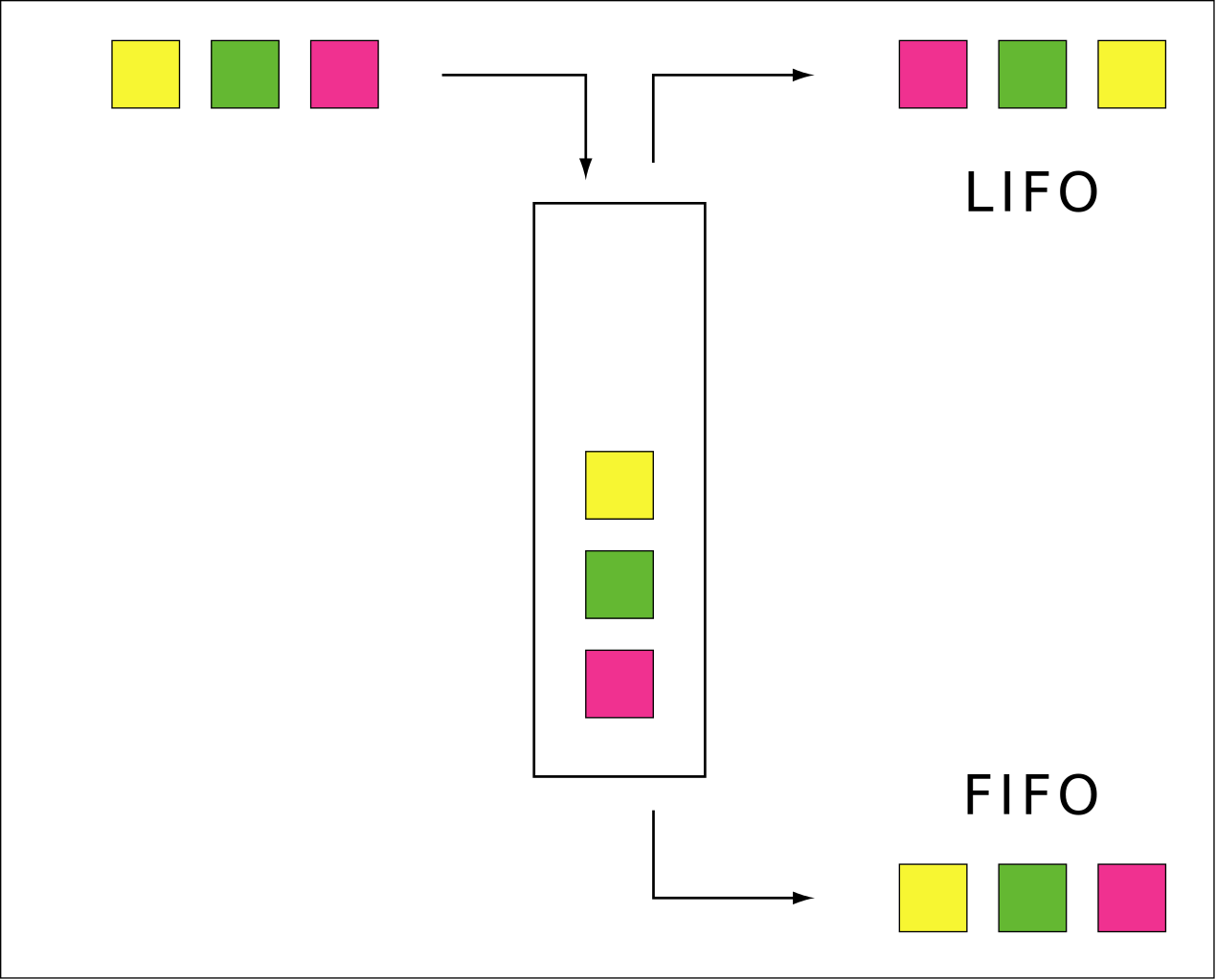 41
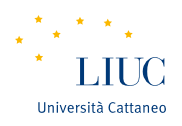 WIP on ordination: description and account
The item refers to  a contract put in place to develop a product or a set interrelated set of goods (for their design, production and technology)
To account for this WIP, it is necessary to define the State of Progress, through one of the three methods:
Costs
Delivered units
Physical measurement
42
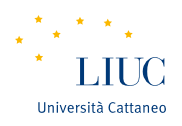 Current financial activities: description and account
The item refers to financial assets (e.g. bonds) that are owned to be negotiated or to be sold  
INITIAL AND AFTER VALUE
Fair value
Changes of the value should be accounted as:
Profit or loss (accrual accounting)
The same amount of money should be balanced on the item Reserve (liabilities)
43
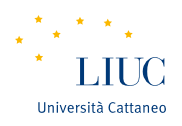 Cash: description and account
The item refers to:
Cash
financial assets payable in a short time period
Current account
INITIAL AND AFTER VALUE
Current monetary value
44
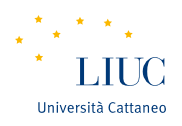 Asstes side of the BS: the model
NON CURRENT ASSETS/FIXED ASSETS
Property, Plant and Equipment
Investment properties
Start-up and intangible activities with indefinite useful life
Holdings
Other financial activities
CURRENT ASSETS
Receivable (commercial credits)
Inventories
Work in progress on ordination
Current financial activities
Cash
DISCONTINUING OPERATIONS
45
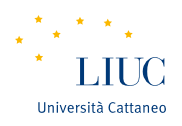 Discontinuing operations: description and account
The item refers to a heterogeneous item in which we can find all the activities that are going to finish or that have been sold before the end of the accounting year, but before the definition of the BS
Each item should be accounted following its specific rules, but the depreciation has not to be calculated
46
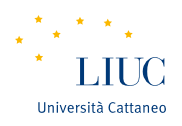 THE BALANCE SHEET: LIABILITIES
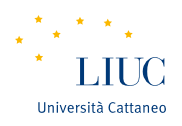 The Balance Sheet
It provides a financial picture of the company in a specific moment of time (t)
It shows what the company owns and what it owes
It is composed by two opposite parts
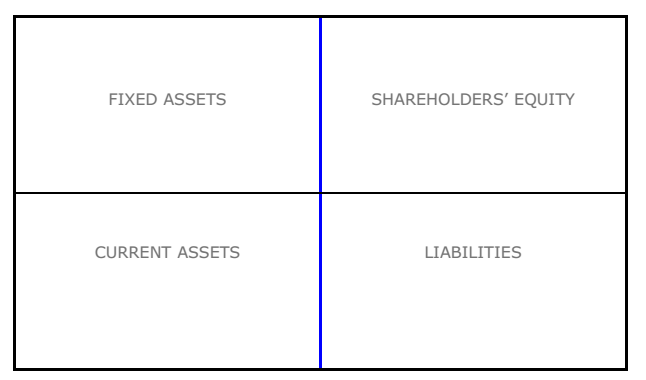 48
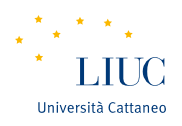 Balanche Sheet: liabilities
The liabilities side of the Balance Sheet reports the monetary value of the rights that shareholders and third parties have with respect to the company’s assets 
A liability is a contractual or legal obligation that is due and payable to a “third party”
A third party is a subject external to the company (e.g. banks, suppliers, employees,…)
We distinguish between:
Equity, i.e. the rights of the shareholders
Liabilities, i.e. rights of third parties (current and non current)
49
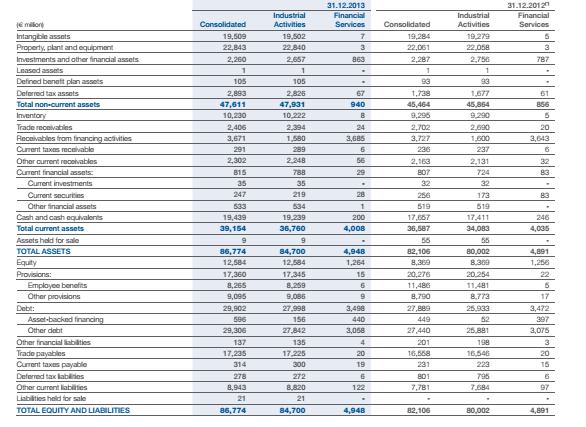 50
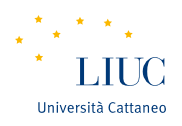 Liabilities side of the BS: the model
EQUITY
Issued capital
Reserves
Retained earning
Net income/loss
NON CURRENT (LONG-TERM) LIABILITIES
Non current financial liabilities:
Obligation
Debt to banks
Other non current financial liabilities
Provision for risks and charges
Funds related to personnel
CURREENT LIABILITIES
current financial liabilities:
Obligation
Debt to banks
Other non current financial liabilities
Debt to suppliers
Tax liability
Other debts
DISCOINTINUING LIABILITIES
51
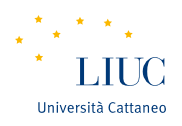 Shareholders’ Equity
Equity = Assets – liabilities
It represents the amount of funds contributed by the owners (the shareholders) plus the retained earnings (or losses). 
It represents the rights of the shareholders over the company
The item comprehends:
Issued share capital
Reserves
Net Income/Loss
52
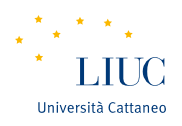 Issued Share Capital
Share capital refers to the amount of funding a company raises through the sale of shares of stock to public investors. Share capital constitutes the main source of equity financing and can be generated through the sale of common or preferred shares.
Issued share capital refers to the monetary value of the shares of stock a company actually offers for sale to investors. The number of issued shares generally corresponds to the amount of subscribed share capital, though neither amount can exceed the authorized amount.
53
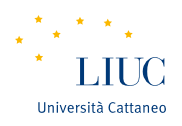 Issued Share Capital: capital increase
When new shares are issued, the capital increase (liabilities) is equal to:

Capital increase = n. of new shares * nominal value of new shares
When new shares are issued, we also have a financial flow (cash in) – assets side of the BS

Cash in = n. of new shares * market value of the new shares
54
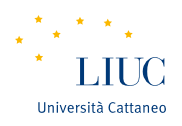 Capital increase: three  cases
MARKET PRICE = NOMINAL VALUE
Value of the capital increase = n. of new shares*nominal value
Cash in= n. of new shares*market price
2)    MARKET PRICE is DIFFERENT from the NOMINAL VALUE
Value of the capital increase = n. of new shares*nominal value
Cash in= n. of new shares*market price
Share premium account = n. of new shares* (MP – NV)
3)    CAPITAL INCREASE WITHOUT NEW SHARES
Value of the capital increase = increase
Cash in= 0
Share premium account = reduction
55
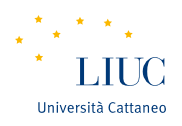 Reserves
Reserves represent other type of rights of the shareholders, that derives from the ordinary activities of the company
In general, we can distinguish between:
Share premium account 
Retained earnings
Revaluation reserves
Other reserves
56
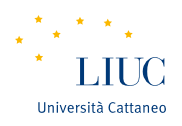 Share premium account
The reserve increases when new shares are issued by the company and their market price is higher that their nominal value
In this case the difference (MP and NV) that originate a cash flow in are balanced through the modification the share premium account item
57
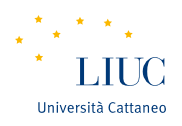 Retained earnings
Income of the previous year, not used as divided for shareholders

Example
Net Income of the previous year = 100.000 k€
30% of revenues are dividens for shareholders
What is the amount of retained earning?
58
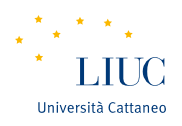 Revaluation reserve (1/2)
Modification of the value of one asset item (e.g. fair value or impairment test)
59
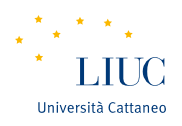 Revaluation reserve (2/2)
1) Increase of 25.000 (275.000 – 250.000) in Property, Plant and Equipment 
2) Increase of 25.000 in Revaluation Reserve
3) Calculate the depreciation
Depreciation= 275.000/25 years = 11.000€
The value of the good (in 2016) is 264.000
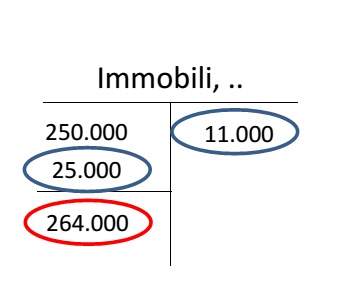 Depreciation
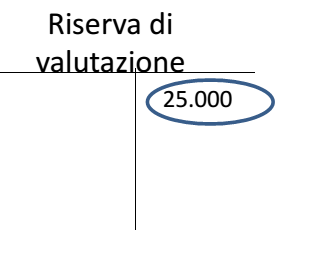 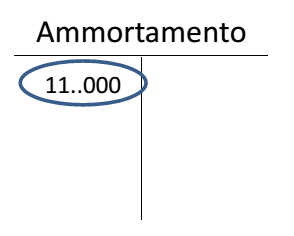 Property, …
Reserve
60
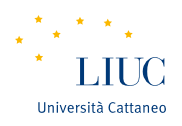 Other reserves
The item refers to:
Legal reserve (in Italy)
Statutory reserve
61
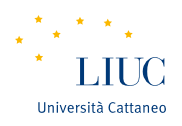 Net Income/loss
The item refers to the economic results realized during the year owned  by the shareholders

It is determined as Total assets - liabilities
62
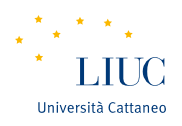 Liabilities side of the BS: the model
EQUITY
Issued capital
Reserves
Retained earning
Net income/loss
 NON CURRENT (LONG-TERM) LIABILITIES
Non current financial liabilities:
Obligation
Debt to banks
Other non current financial liabilities
Provision for risks and charges
Funds related to personnel
CURREENT LIABILITIES
Non current financial liabilities:
Obligation
Debt to banks
Other non current financial liabilities
Debt to suppliers
Tax liability
Other debts
DISCOINTINUING LIABILITIES
63
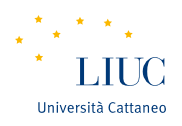 Non current financial liabilities
The item refers to financial liabilities that are due beyond the normal productive cycle of the company (12 months)

Non current financial liabilities include:
Obligation
Debt to banks
Other non current financial liabilities
64
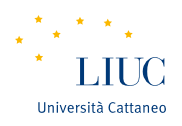 Non current financial liabilities: Obligations
In general, financial obligations represent any outstanding debts or regular payments that one must make. 
Almost any form of money represents a financial obligation (e.g. coins, bank notes or bonds) all promises that you will be credited the accepted value of the item.
They are qualifying debt item provided by the company to collect money
The company ensure to third parties that they will have an interest rate and the reimbursement of money at the end of the defined period
65
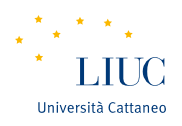 Non current financial liabilities: Debt to bank
The item includes all the financial debt of the company with respect to bank, credit institution
They are expected to finish in 12 months
66
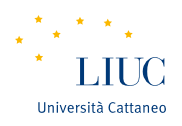 Provision for risk and charges
The item includes liabilities that have an uncertain amount or expiring date according to which the company has an obligation as results of a past event
Some examples:
Fund for legal disputes
Tax fund
67
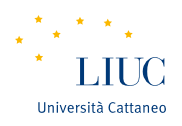 Funds related to personnel
The item includes all the obligation of the company with respect to their employees (i.e. the item represents the rights of the employees over the resources of the company)
Concept of TFR
68
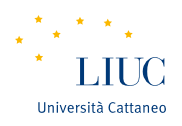 Liabilities side of the BS: the model
EQUITY
Issued capital
Reserves
Retained earning
Net income/loss
NON CURRENT (LONG-TERM) LIABILITIES
Non current financial liabilities:
Obligation
Debt to banks
Other non current financial liabilities
Provision for risks and charges
Funds related to personnel
CURREENT LIABILITIES
Non current financial liabilities:
Obligation
Debt to banks
Other non current financial liabilities
Debt to suppliers
Tax liability
Other debts
DISCOINTINUING LIABILITIES
69
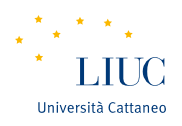 Non current financial liabilities
The item refers to financial liabilities that are due during the normal productive cycle of the company (12 months)

Non current financial liabilities include:
Obligation
Debt to banks
Other non current financial liabilities
70
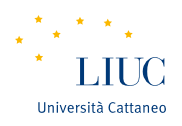 Debt to suppliers
The item refers to the debts that the company has with respect to its suppliers. The item includes:
Commercial debt
Debt related to services
Debt of professional services
71
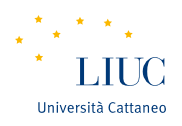 Tax debt
The item refers to the amount of money that the company should èay to the fiscal authority at the end of the productive cycle
72
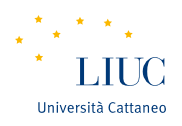 Liabilities side of the BS: the model
EQUITY
Issued capital
Reserves
Net income/loss
NON CURRENT (LONG-TERM) LIABILITIES
Non current financial liabilities:
Obligation
Debt to banks
Other non current financial liabilities
Provision for risks and charges
Funds related to personnel
CURREENT LIABILITIES
Non current financial liabilities:
Obligation
Debt to banks
Other non current financial liabilities
Debt to suppliers
Tax liability
Other debts
DISCOINTINUING LIABILITIES
73
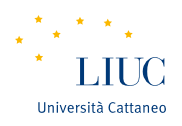 Discountinuing liabilities
The item simply refers to the liabilities related to the discountinuing assets
74